Proprioceptive Neuromuscular Facilitation
Dr. M.Jaffar PT
DPT(NCS,KMU), MSNMPT(RIU)*
Introduction
Proprioceptive, means receiving stimulation within the tissues of the body.
Neuromuscular, means pertaining to the nerves and muscles.
Facilitation, means the effect produced in nerve tissue by the passage of an impulse. 
An afferent impulse travelling up from peripheral receptors in the ms cause an impulse volley result in the discharge of limited number of specific motor neurons as well as the discharge of additional surrounding motor neurons in the firing area.
An impulse causing the recruitment and discharge of additional motor neurons within the subliminal fringe is said to be facilitatory
Definition
Stimulation of the proprioceptors for increasing demand  on the neuromuscular mechanism to obtain and facilitate its response.
Developed by Dr Herman Kabat 1946 and 1951.
Facilitation and inhibition
Any stimulus that causes motor neuron to drop out of the discharge zone and away from subliminal fringe is  inhibition.
Facilitation result in increased excitability of motor neuron and inhibition result in decreased extensibility of motor neurons.
Thus the function of weak ms would be aided by facilitation and ms spasticity would be decreased by inhibition.
Cont…
The discharge of motor neurons can be facilitated by peripheral stimulation which causes afferent impulses to make contact with  excitatory neurons and result in increased ms tone or strength of voluntary contraction.
 Motor neuron can also be inhibited by peripheral stimulation which causes afferent impulses to make contact with inhibitory neurons thus resulting in ms relaxation and allowing for stretching of ms.
To indicate any technique  in which input from peripheral Facilitation and inhibition receptors is used to facilitate or inhibit,PNF tech should be used
Neurophysiological mechanism of stretch reflex
Involve two types of receptors
1. muscle spindle that are sensitive to a change in length as well as the rate of change in length of the muscle fiber.
2.GTO detect change in tension.
      Stretching increases frequency of impulses transmitted to the spinal cord from ms spindle. Which in turn produces an increase in the frequency of motor nerve impulse, returning to that same muscle thus reflexively resisting the stretch.  however the development of excessive tension within the ms activates GTO whose sensory impulses are carried back to the spinal cord. These impulses have an inhibitory effect on the motor impulses returning to the ms and thus cause that ms to relax.
Autogenic inhibition and reciprocal inhibition
Inhibition mediated by afferent fibers from a stretched ms acting on the alpha motor neuron supplying to that ms thus causing it to relax.
Motor neuron of agonist ms receive excitatory impulses from afferent nerves ,the motor neuron that supply the antagonist ms are inhibited by afferent impulses. Thus contraction or extended stretch of the agonist ms must elicit relaxation or inhibit the antagonist. For faci or inhi motion pnf relies  heavily on the action of these agonist and antagonist ms group.
Introduction
Uses proprioceptive, cutaneous, and auditory input
Used for increasing strength, flexibility, and ROM
Replicates normal movement pattern
Therefore, PNF can be defined as, methods of promoting or hastening the response of the neuromuscular mechanism through stimulation of the proprioceptors.
 Patient must be taught the PNF patterns regarding the sequential movements from starting position to terminal position
Patient should look at the moving limb Visual stimuli Verbal cues
Manual contact with appropriate pressure
PNF stretching techniques
Increase strength 
Increase coordination
Facilitate mobility
Contract relax, hold relax
PNF Strengthening
Isometric and Isotonic pnf strengthening
Use manual contact to produce motor response by stimulation of skin and other receptors.
This resistance is meant to facilitate the muscle  to contract improve motor control and strength
Components of pnf
A. principle
B. procedure
C. patterns
D. techniques
A. principle
Patient must be taught the pattern. 
Have the patient watch the moving limb moved passively. 
The  patient must give proper verbal command.
Manual contact with appropriate pressure is very important.
Contraction of the muscle group is facilitated by hand placement. 
Apply maximal resistance throughout ROM. 
Resistance will change. 
Rotation of movement will change throughout    ROM
Distal movement should occur first .
Procedure
Treatment applied is always positive.
Basic tools of facilitation
Efficiency depends on voluntary effort
   following procedure can be used,
1.Resistence 
2.Irridiation 
3.Manual contacts
4.Body position
5.Verbal Commands
6.Vision
7.Traction and approximation
8.Stretch
9.Timing
1.Resistance
Appropriate or optimal resistance
Tension produced activates ms spindle and GTO.
Produce smooth movement
Should not cause pain or fatigue
Avoid holding breath
  Therapeutic  goals
Facilitate the ability to contract
Increase strength
Awareness of movement
2.Irradiation
The spread of response to stimulus.
The response to stimulus increase in intensity and duration
Properly applied resistance leads to irradiation and reinforcement.
Increase facilitation in the synergistic pattern of movt. 
No perfect rule b/c each pt react differently.
For example hip flexion ____abdomanlis
Supinator/pronator__rotators
3 .Manual contacts
Grips stimulate pt skin receptors and pressure receptors
Guide for direction of movt
Pressure on the muscle_ms contract
Verbal:
Instruction before starting treatment
Feedback/command
       
             preparatory
              motion
              correction
5. Vision
Imp sense of movt, and stability
Acts as feedback
Motion with visual feedbak_movt get easier
Motion more purposeful
6.Traction /approximation
Traction is elongation or separation of joint
Acts as stretch stimulus by elongating the receptor in the joint. Stimulate stretch receptor.
Applied throughout R0M
Promotes extension
Approximation increase the muscular response, promotes stability ,assist isotonic contraction,
7.Stretch
Stretch stimulus activate when ms elongate
Preparatory procedure
Stretch applied in the pattern
Timing:
Sequence of motion
Normal motion require timing of sequence i.e what ms to be activated first.
Mostly movement takes place distal to proximal
B. pattern of motion
Mass patterns of movement is the base of pnf techniques because mass movement is characteristic of all motor activity.
Patterns of movement are spiral and diagonal and they are closely allied to normal functional movements.
Observed in every day use 
e.g. taking hand to the mouth, chopping activity,
C. Techniques of movement
Coordination b/w ago and anta ms=rhythmic movement
 1 .rhythmic initiation   2.repeated stretch
3.Slow reversal   4. slow reversal hold
5.Rythmic stabilization    6.Contract and hold relax
Rhythmic Initiation:
To facilitate initiation of movement ,speed of contraction and direct movement.
Sequence of movt,teach pattern, model movement

Visual /kinesthetic/passive-active assisted-active-resisted
Difficulty In initiating movement
2. Repeated contraction
To assist initiation and enhance strength
Indicated for Weakness fatigue and decrease awareness
Correction of imbalance
Pt move isotonically against resistance repeatedly until fatigue is achieved in weaker ms ,a stretch at that point in range should facilitate weaker ms, result in smooth and more coordinated movt.
3.Slow reversal
Isotonic contraction of the antagonist followed immediately by an isotonic contraction of agonist.
The initial contraction facilitate agonist contraction 
Slow reversal hold:
Isotonic contraction of agonist followed immediately by an isometric contraction, which hold command given at the end of each active movt.
Strength at specific point
5.Rhythmic  stabilization
Isometric contraction of agonist followed by isometric contraction of antagonist to produce contraction and stability of the two opposing ms.
Command is always hold.
6.Contract and hold relax
Stretching tech
Contracture, tightness and flexibility
Isotonic resistance to antagonist ms,pt relax and passively moved into agonist pattern.
In Hold relax isometric contraction of antagonist against resistance followed by a concentric contraction of the agonist
PNF
Three component of movements

Flexion-extension

Abduction-adduction

Internal-external rotation
Component of movement
Each pattern of movement has 3 components,
The pathway is specific and in the line of action of  main muscle components responsible for movement. 
 Two components of the movement are angular and third is rotatory. The rotatory component is of major importance because it gives direction to the movement as a whole. Each pattern is named according to the movt which take place at the proximal joint or joints of the part moved e.g flex,add,er
Components of movement
Movt in distal joints follows the direction of that in the proximal joints but intermediate joint may move in either direction.
e.g in flex-add with ext rot of the leg  the foot dorsiflex, adduct and invert the knee either flexes or extend.
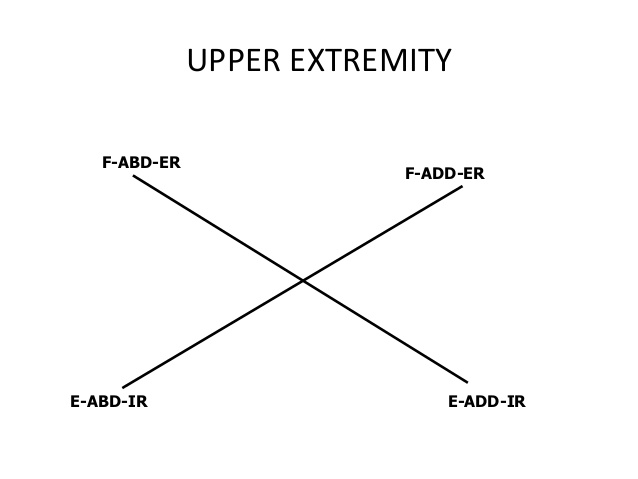 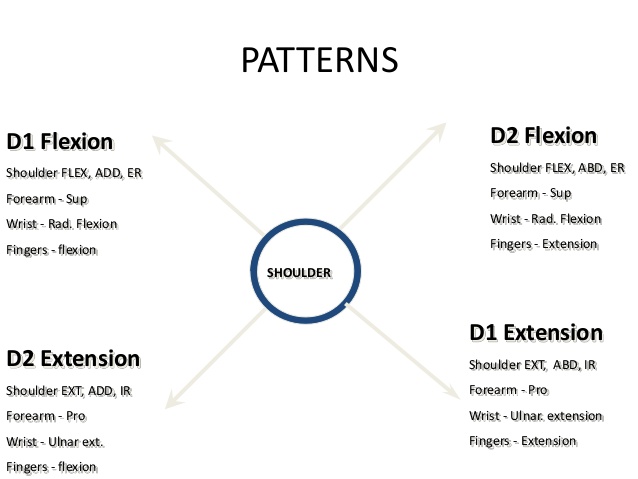 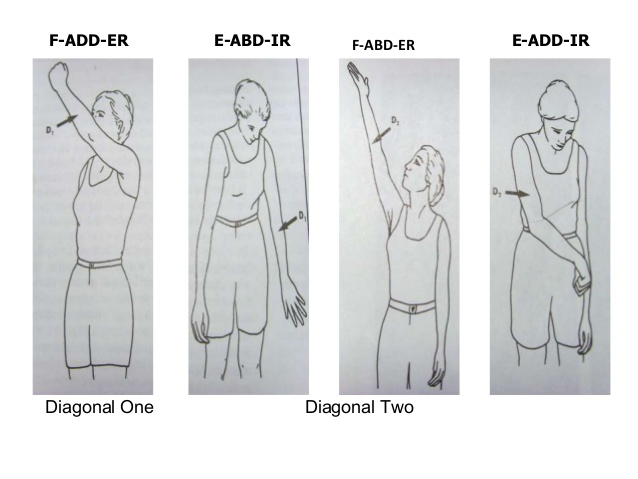 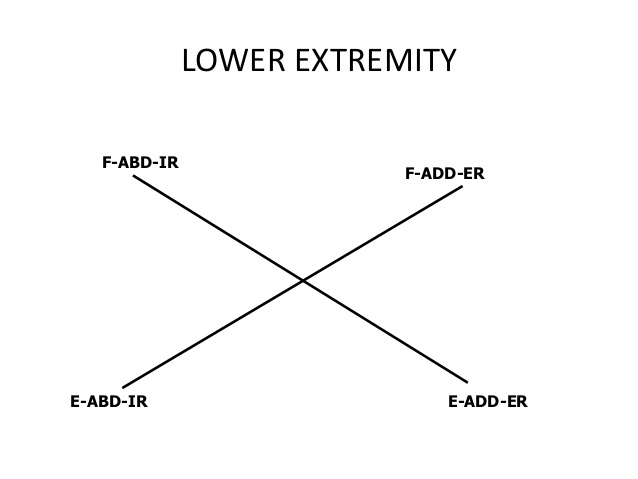 PNF Patterns Continued
Pattern is initiated with the muscle groups in lengthened position
Muscle group is contracted, moving the body part through the ROM to shortened position
Diagonal 1 (D1)
Diagonal 2 (D2)
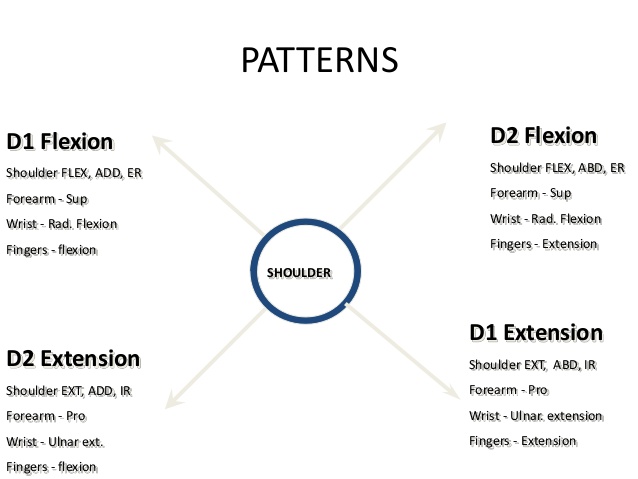 PNF Strengthening Diagonal Patterns
D1 Flexion Upper Extremity
D1 Flexion Upper Extremity Joint Specific Movements
PNF Strengthening Diagonal Patterns
D1 Extension Upper Extremity
D1 Extension Upper ExtremityJoint Specific Movements
PNF Strengthening Diagonal Patterns
D2 Flexion Upper Extremity
D2 Flexion Upper ExtremityJoint Specific Movements
PNF Strengthening Diagonal Patterns
D2 Extension Upper Extremity
D2 Extension Upper ExtremityJoint Specific Movements
PNF Strengthening Diagonal Patterns
D1 Flexion Lower Extremity
D1 Flexion Lower ExtremityJoint Specific Movements
PNF Strengthening Diagonal Patterns
D1 Extension Lower Extremity
D1 Extension Lower ExtremityJoint Specific Movements
PNF Strengthening Diagonal Patterns
D2 Flexion Lower Extremity
D2 Flexion Lower ExtremityJoint Specific Movements
PNF Strengthening Diagonal Patterns
D2 Extension Lower Extremity
D2 Extension Lower ExtremityJoint Specific Movements
Proprioceptive Training for Lower Extremities
Proprioceptive training improves a patient's static and dynamic equilibrium. The static proprioceptive re-education is begun when patients proceed to weight bearing without crutches and consists of six stages:
1-Recovery of sense of body position muscle contraction and joint movement.	
2-Transition from bilateral to unilateral activities
3-Transition from eyes-open to eyes-closed activities.
4-Transition from activities on a stable support, such as the ground, to unstable surfaces, such as a soft mattress, a trampoline and Freeman's boards, or more modern equipment, such as the kinesthetic ability trainer
5-Throwing and catching a football to take the patient's mind off active control of his balance.
6-Balance recovery exercises are carried out different joint positions to evoke different responses from the tendon and muscle receptors.
Balance and control proprioceptive exercise
1.    Stand on one leg.    2.    Stand on one leg with eyes closed.    3.    Stand on one leg – throw and catch a ball.    4.    Stand on one leg – bend and straighten knee
5.    Stand on one leg- pick up item from floor.   
6.    Hold knee dip – throw and catch a ball
  7: Stand on one leg – move other leg to side, front and back.  
8.    Push up onto toes (2 legs) and hold.  
9.   Push up onto toes with eyes closed.   
10.   Push back onto heels, balance and hold.
    
11.   Push up on toes on one leg.
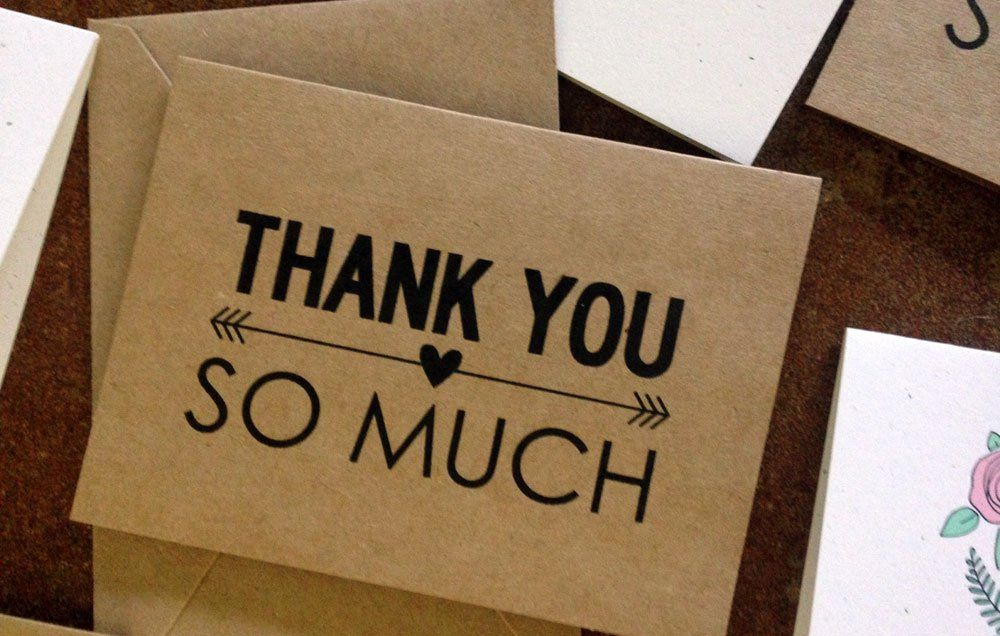